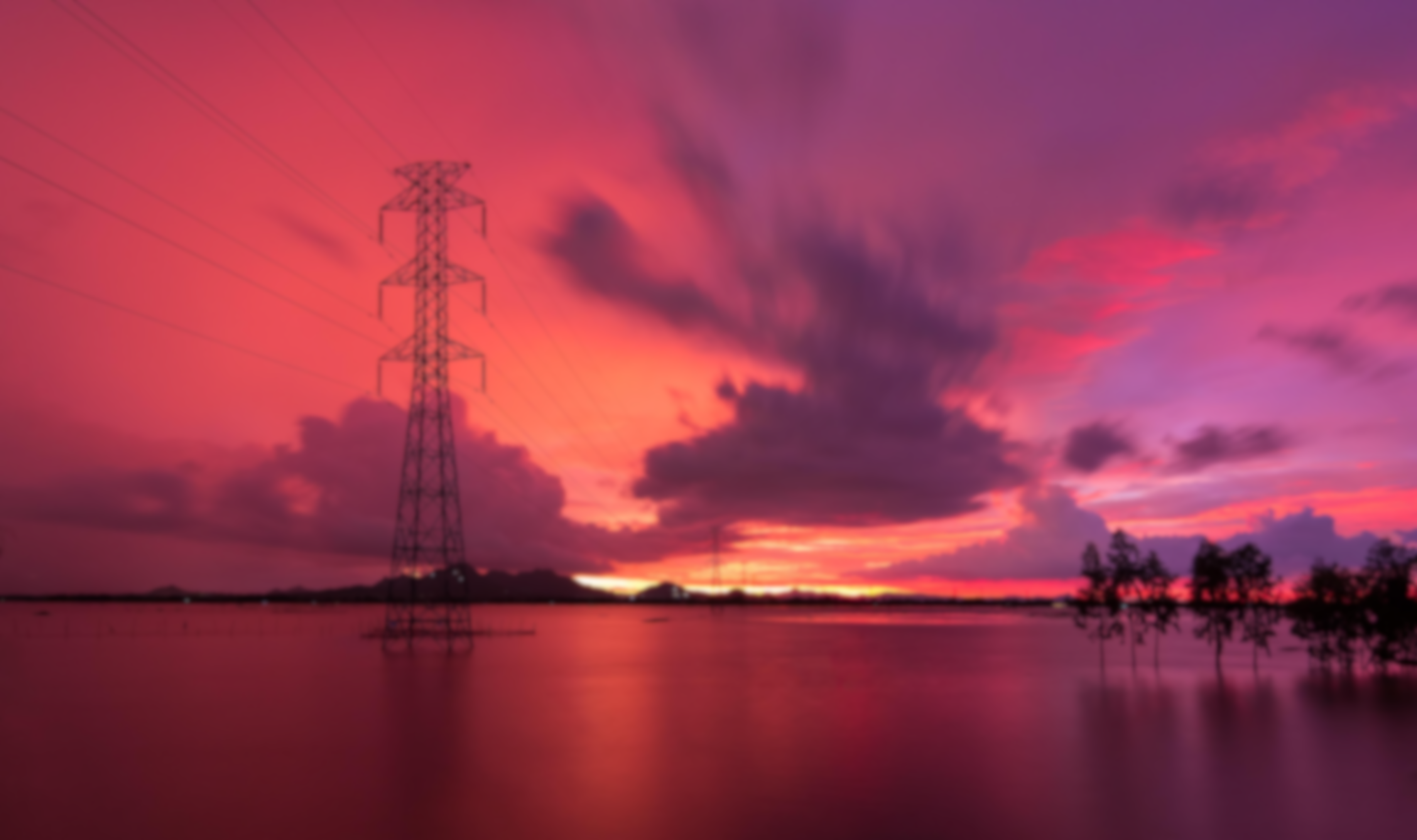 Date
Place
CIS
Lab
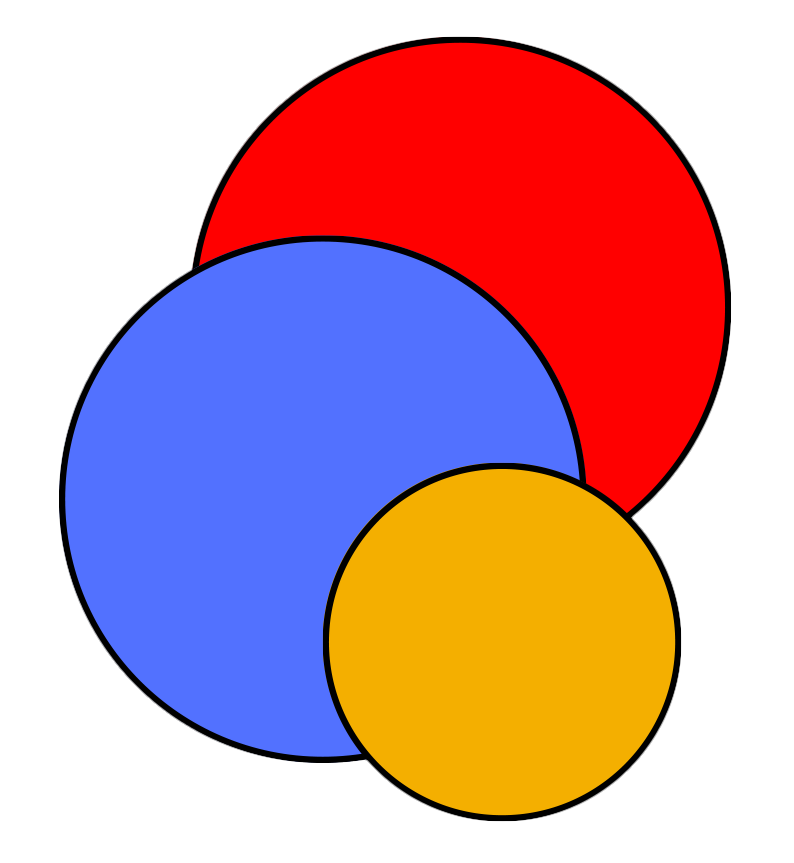 Title
1Affiliation
2Affiliation
Author1
Author2
Title
Sub-title
…
2
Title
Sub-title
…
3
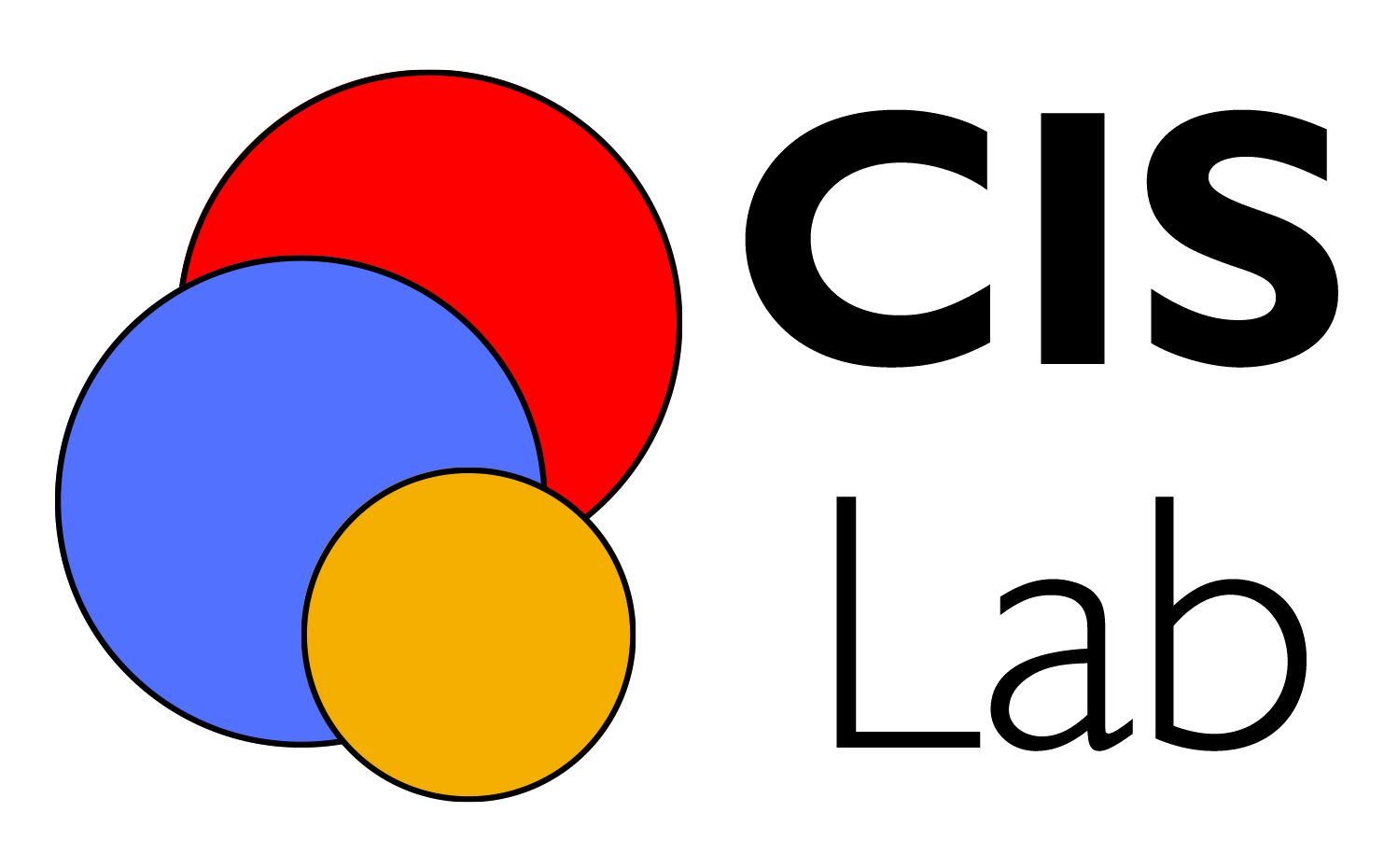 Thank you!
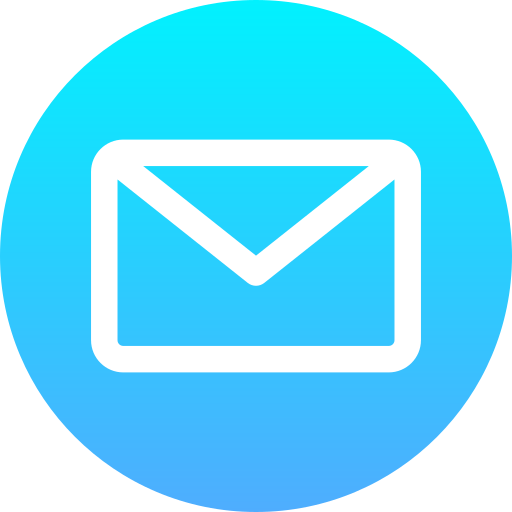 …@cornell.edu
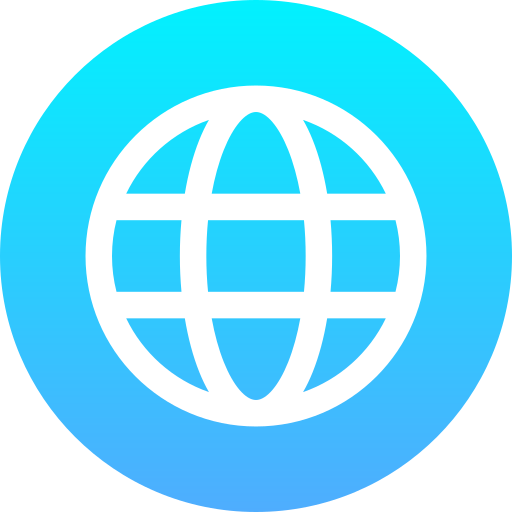 https://galelli.cee.cornell.edu
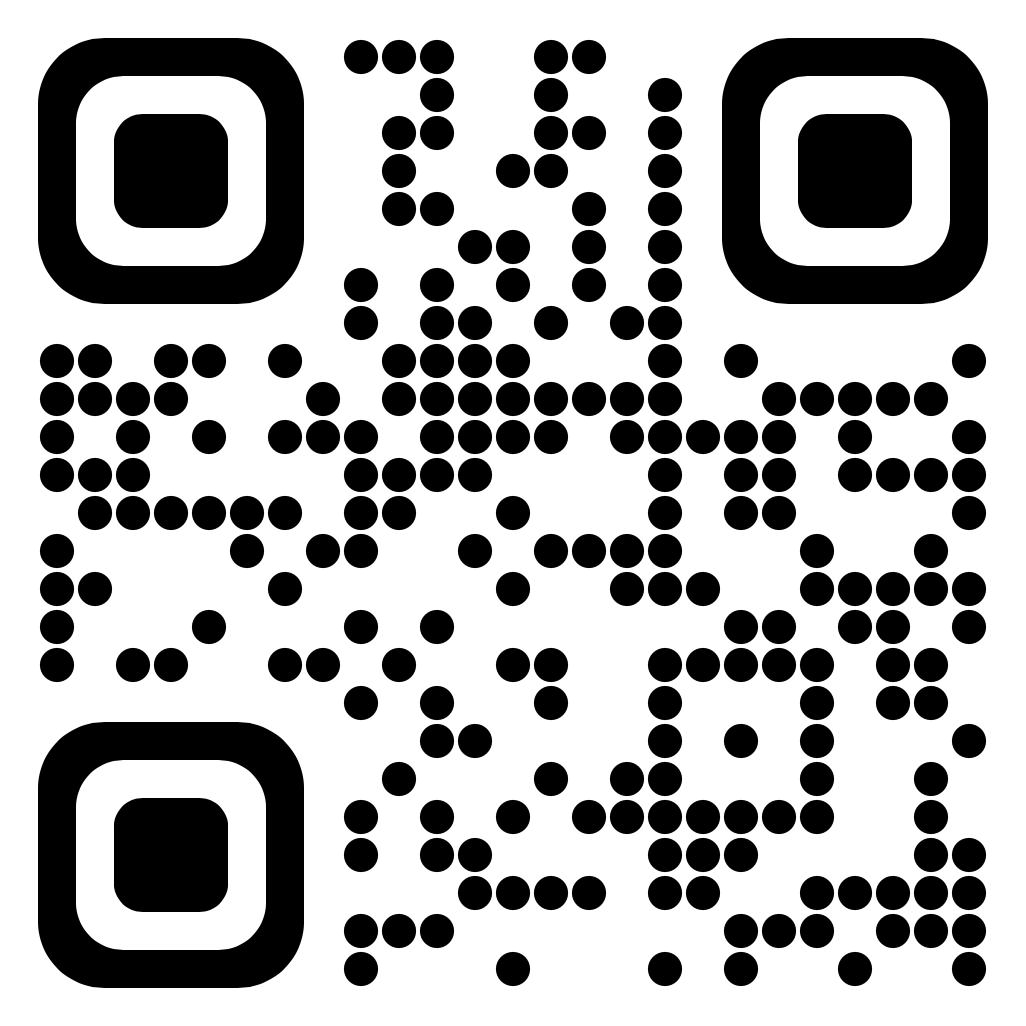 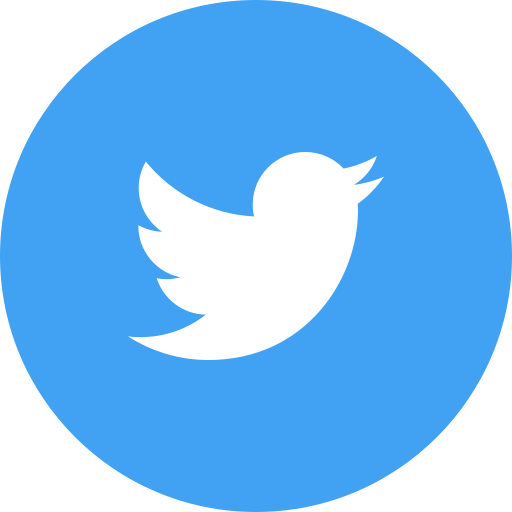 @...